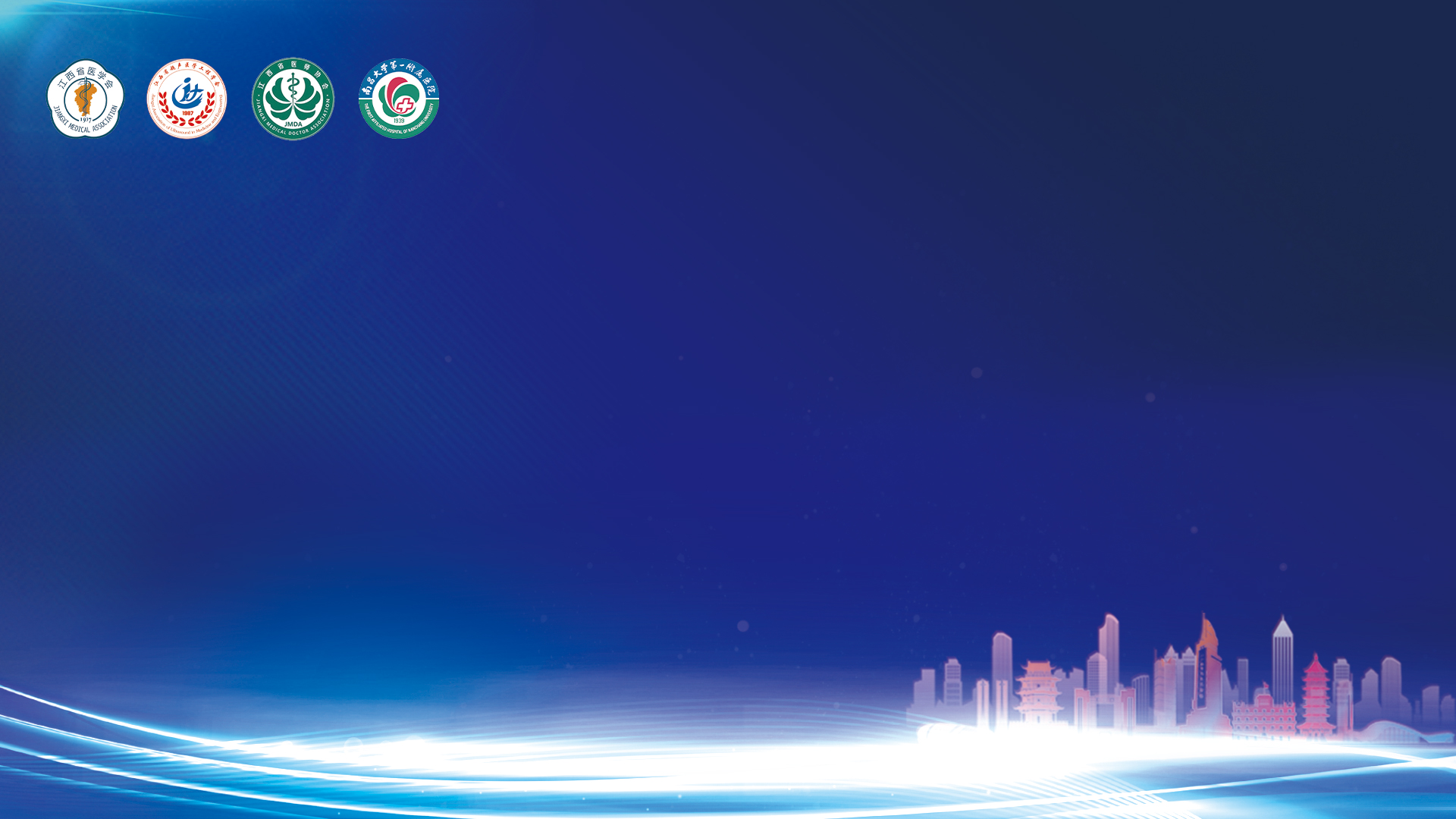 江西省医学会超声医学分会第十九次学术年会
论文汇报标题
汇报人：XXX    单位：XXXXXX
江西 · 南昌  2023.12.23
目录
01
02
目录内容
目录内容
03
04
目录内容
目录内容
CONTENTS
主要内容
文本内容  文本内容   文本内容  文本内容  文本内容  文本内容  文本内容  文本内容  文本内容  文本内容  文本内容  文本内容  文本内容  文本内容  文本内容  文本内容  文本内容  文本内容  文本内容  文本内容  文本内容  文本内容  文本内容  文本内容  文本内容  文本内容  文本内容  文本内容  文本内容  文本内容  文本内容  文本内容
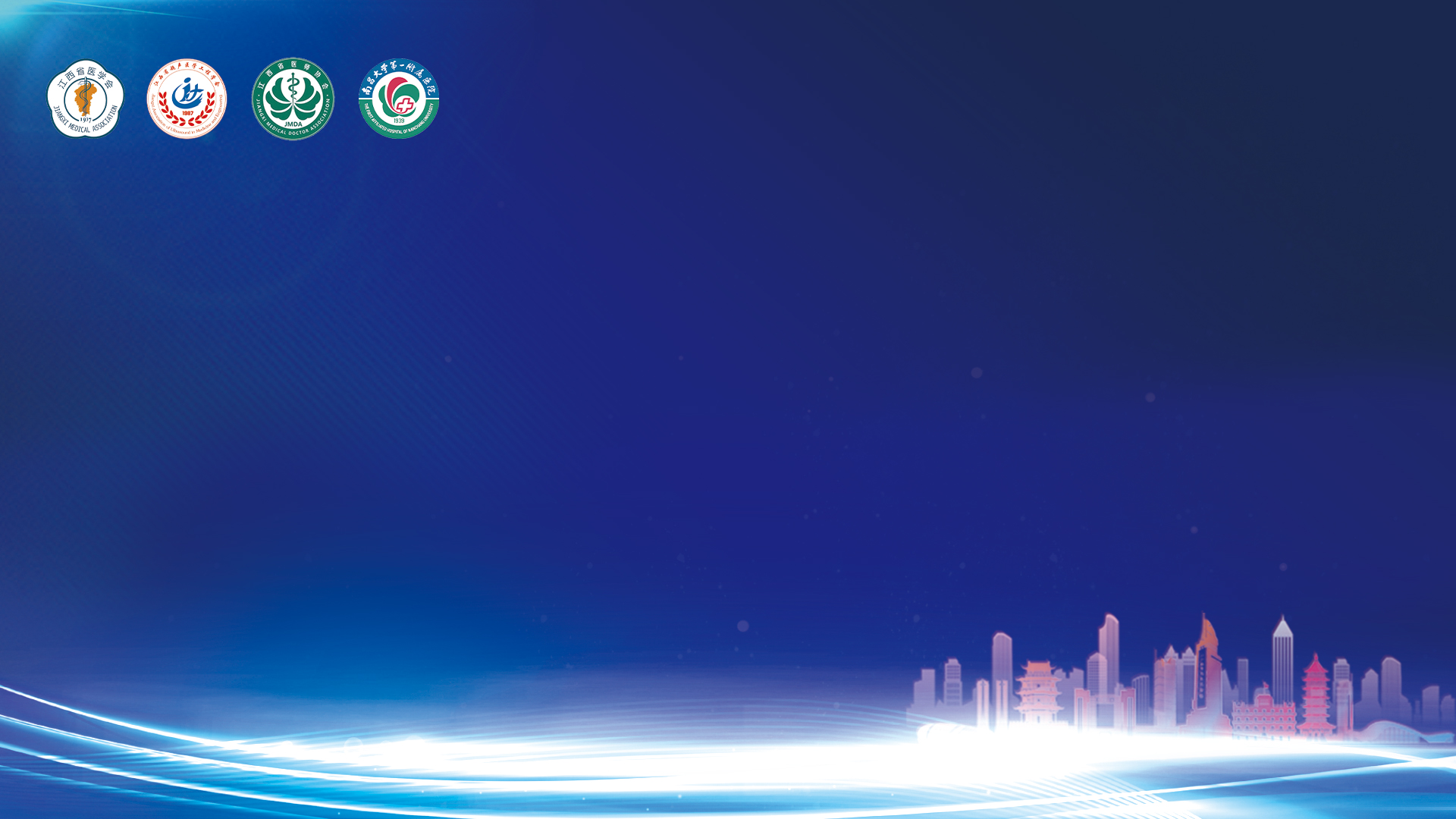 江西省医学会超声医学分会第十九次学术年会
THANK  YOU
江西 · 南昌  2023.12.23